कबचौ उमवि जळगाव संलग्नित 
किसान कला, वाणिज्य व विज्ञान महाविद्यालय, पारोळा जि. जळगाव
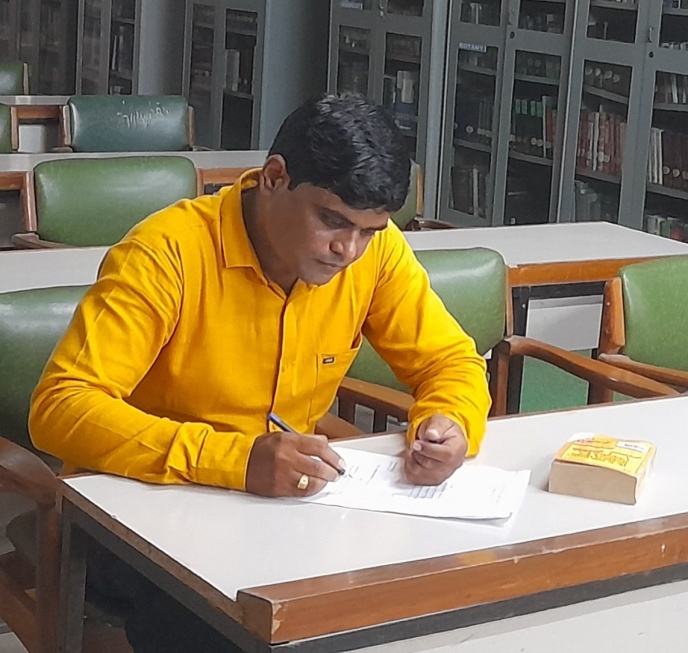 सादरकर्ते 			सहा. प्रा. शशिकांत पाटील
तृतीय वर्ष कला – सत्र सहावे विषय: राज्यशास्त्र राजकीय पत्रकारिता SEC-4 						दि. १९/०४/२०२२
घटक: ०३ राजकारण आणि माध्यमे 
उपघटक: राजकीय पत्रकारिता आणि मध्यामांसामोरील आव्हाने
*  निरंकुश शासन*  वाढती स्पर्धा *  पेड न्यूज *  अहोरात्र बातमी प्रकाशन *  माध्यमांची संपृकता *  शासन धर्जीणी माध्यमे *  भांडवदारांचे वर्चस्व
धन्यवाद